Continuous profiling
with snaps and charms
🚀
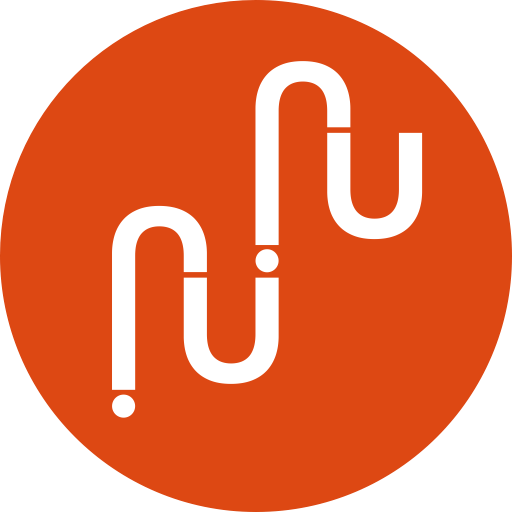 Jon Seager / @jnsgruk
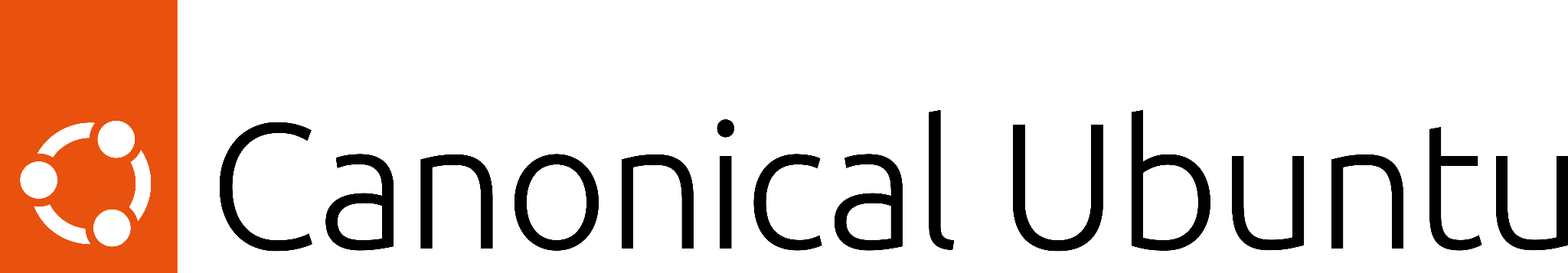 Profiling is about measuring applications dynamically at runtime
‹#›
[Speaker Notes: What even is continuous profiling?

Profiling is not new.

It's all about measuring applications dynamically at runtime: CPU usage, memory usage, number of threads/coroutines

A useful tool to gain deep insight into application performance, right down to the line of code that allocated memory, or created a thread]
Continuous profiling introduces time as a dimension to your profiles
‹#›
[Speaker Notes: Traditionally, profiling was performed on a point-in-time basis

Wait for a problem in a running app, profile it, look at the results

Could be tricky to time the profile, and it raised questions about impact of profiling on performance as it was a single instance

With continuous profiling, applications are profiled at a regular interval (say, every few hundred ms)

These results allow you to perform statistical analysis in order to make meaningful observations (and code changes!)

Not particularly new in itself either. Google did this back in 2010 in a paper named "Google Wide Profiling"

Google also defined the pprof standard, which defines a data format for profiles themselves]
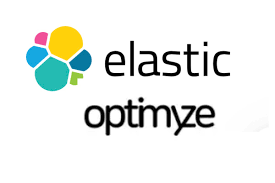 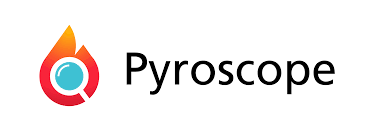 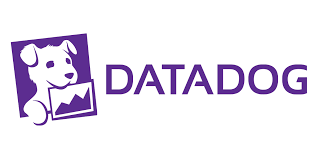 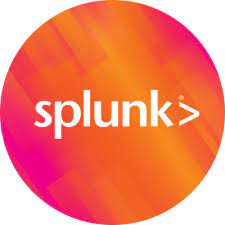 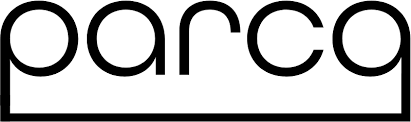 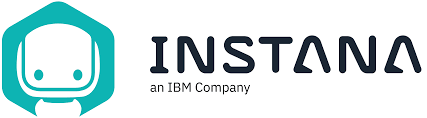 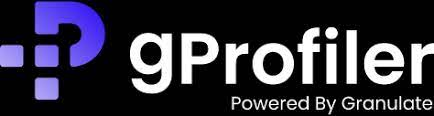 ‹#›
[Speaker Notes: So a bunch of the usual suspects turned up, and a couple of new interesting businesses formed

Splunk, Datadog, Instana have built profilers into their platforms

Elastic acquired Optimyze to have a play

Intel acquired Granulate for the same reason

Pyroscope and Parca are two relatively new, open source offerings]
label-selector based query language
built-in storage optimised for profiles
inspired by prometheus
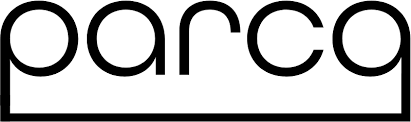 growing, friendly community
push or pull profiles from targets
bespoke query engine for profiling data
‹#›
[Speaker Notes: I decided to play with Parca which is authored by a small company named Polar Signals, for a few reasons

bespoke storage and query engine specifically for profile data

inspired by prometheus, with which I'm already familiar

i've got a secret crush on eBPF

friendly community

great open source governance model - feels like a well setup project]
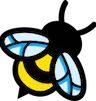 Parca provides an eBPF-based profiling agent
‹#›
[Speaker Notes: Polar Signals also provide the Parca Agent

The agent is another simple Go binary that uses eBPF to perform whole-system CPU profiling

Profiler is aware of Kubernetes pods, SystemD units, cgroups, etc.

Can auto-discover targets across an entire system and profile them

Very low overhead

Knows how to talk to the Parca server to push profiles regularly]
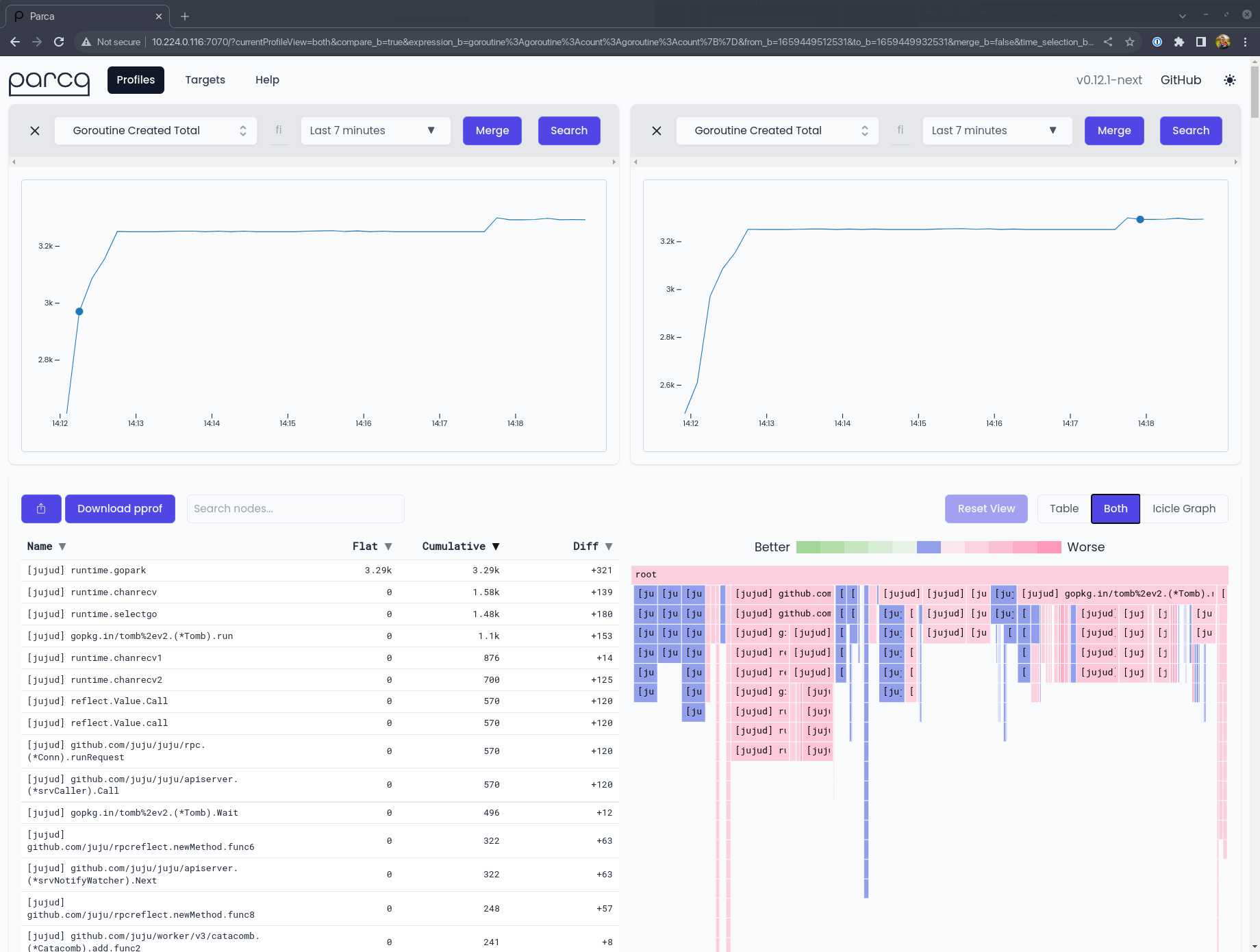 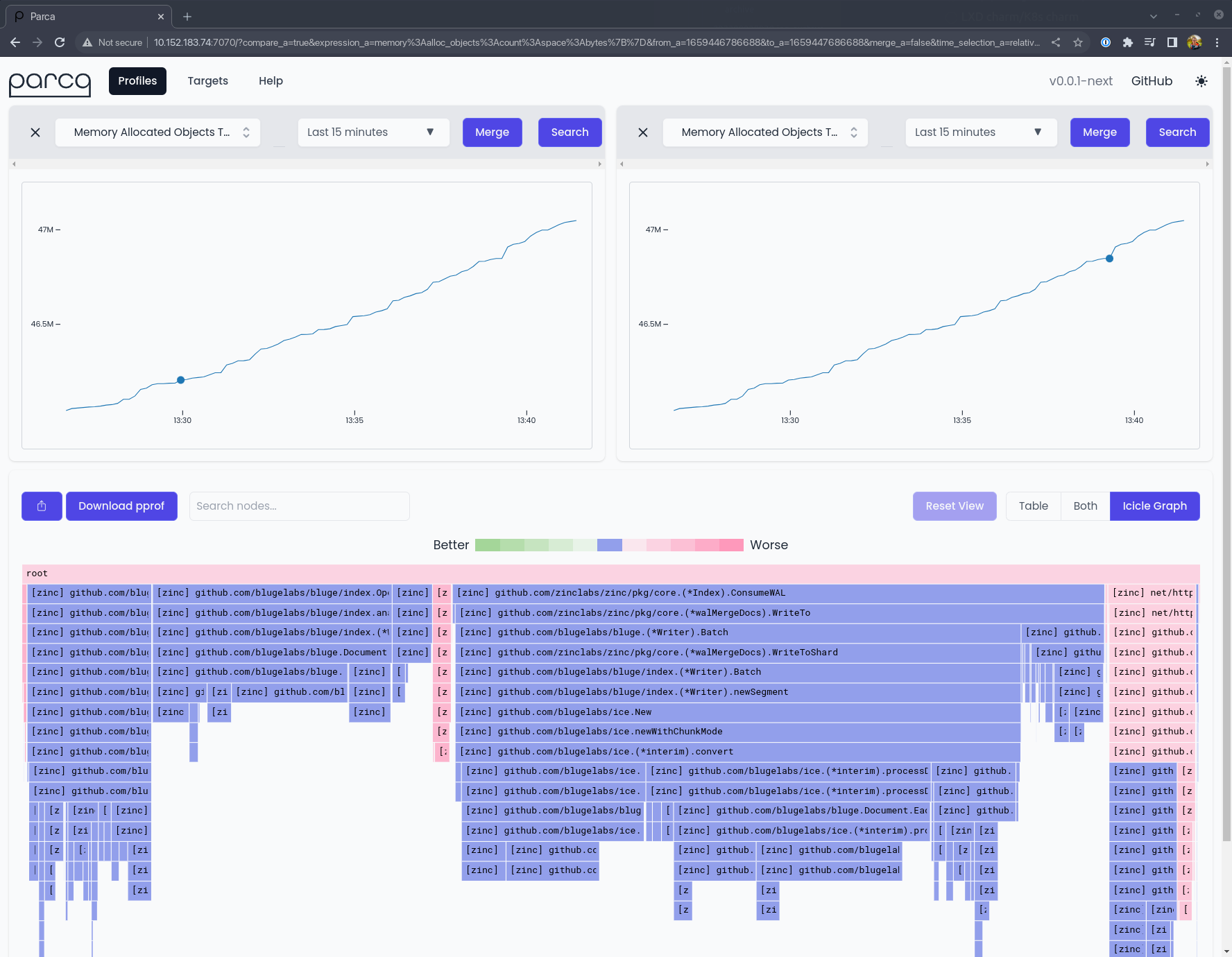 ‹#›
[Speaker Notes: So what do the results look like?

In the picture on the slide, you can see a screenshot from Parca - developed by Polar Signals

The graph is known as an icicle graph]
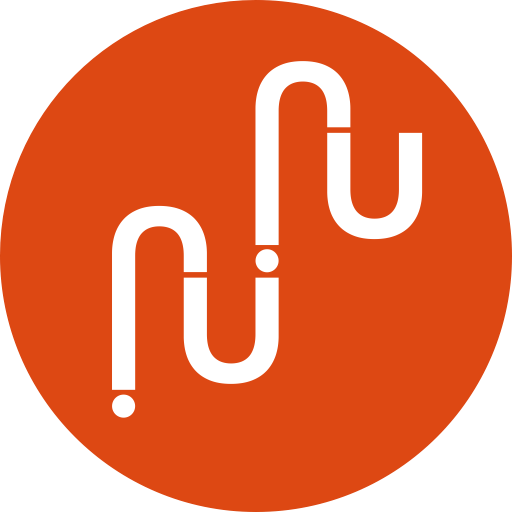 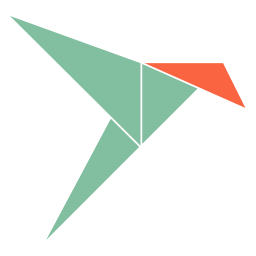 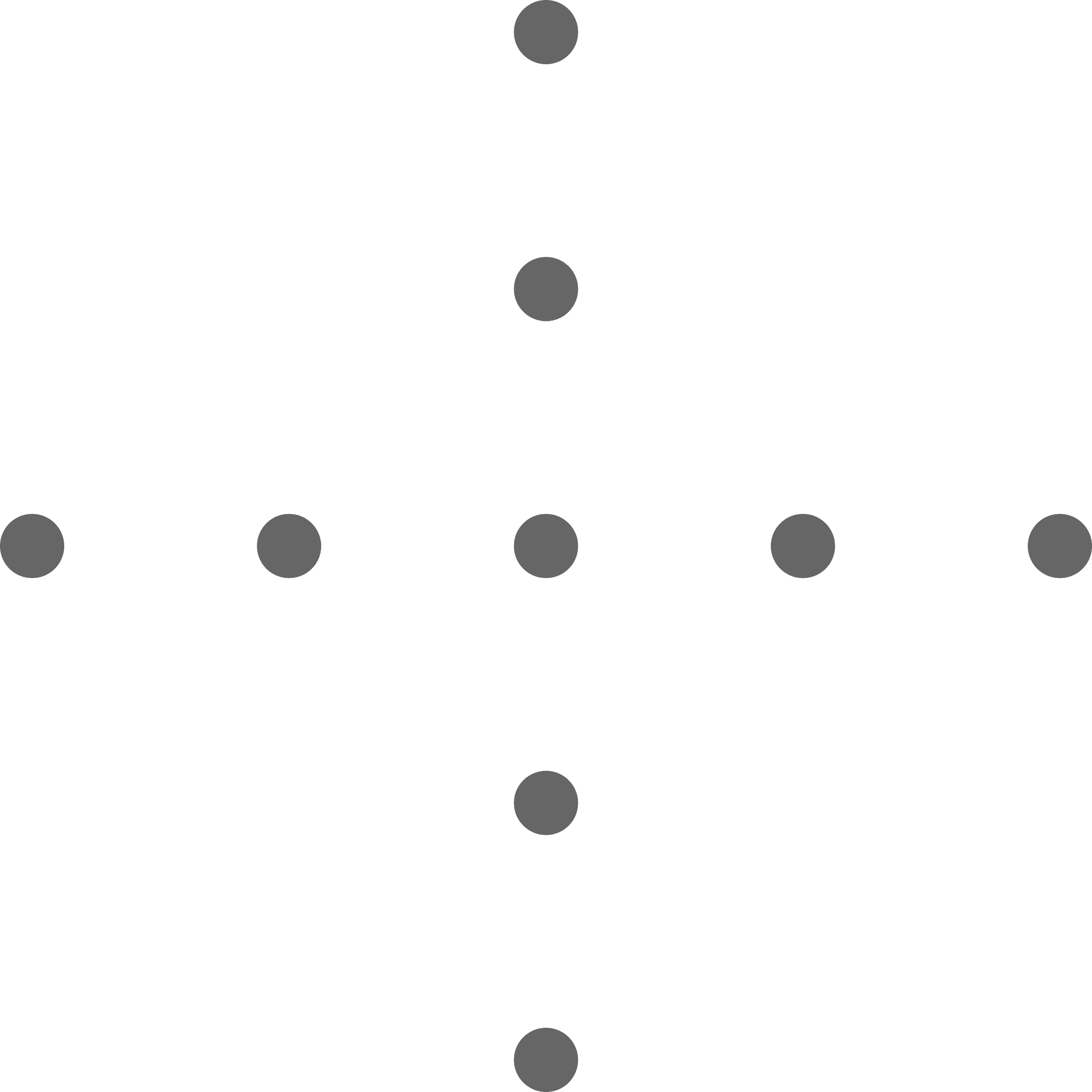 jnsgr.uk/parca-talk
‹#›
[Speaker Notes: Part of my motivation behind all of this was to examine how the charmed ecosystem had evolved

Figure out some good practice for using snaps in charms

Turned out to be a bit of a dream!

Parca is a statically compiled, single Go binary

Container images are already provided

Similar configuration format and scraping semantics to Prometheus

Full integration with Canonical Observability Stack (Grafana, Prometheus)]
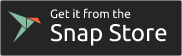 snap install parca --channel edge

snap install parca-agent --classic --channel edge



juju deploy parca[-k8s] --channel edge
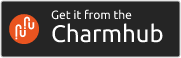 ‹#›
[Speaker Notes: Given the simplicity of the server component, and its config

Creating a snap was relatively trivial

Snap has now been adopted upstream, and is released to edge on every merge to main 

There are charms available for both machines and for kubernetes

With some liberal borrowing from the Canonical observability relation libraries…

There is now a special relation interface that allows (at present) for profiling the Juju controller itself, and a couple of other charms]
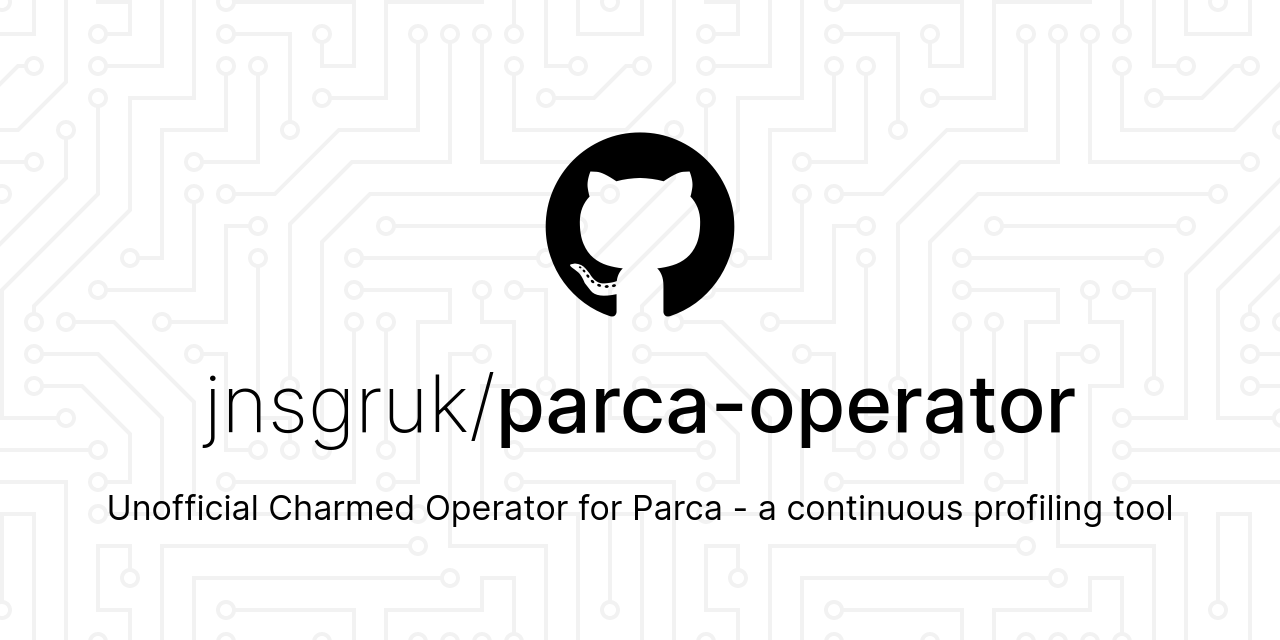 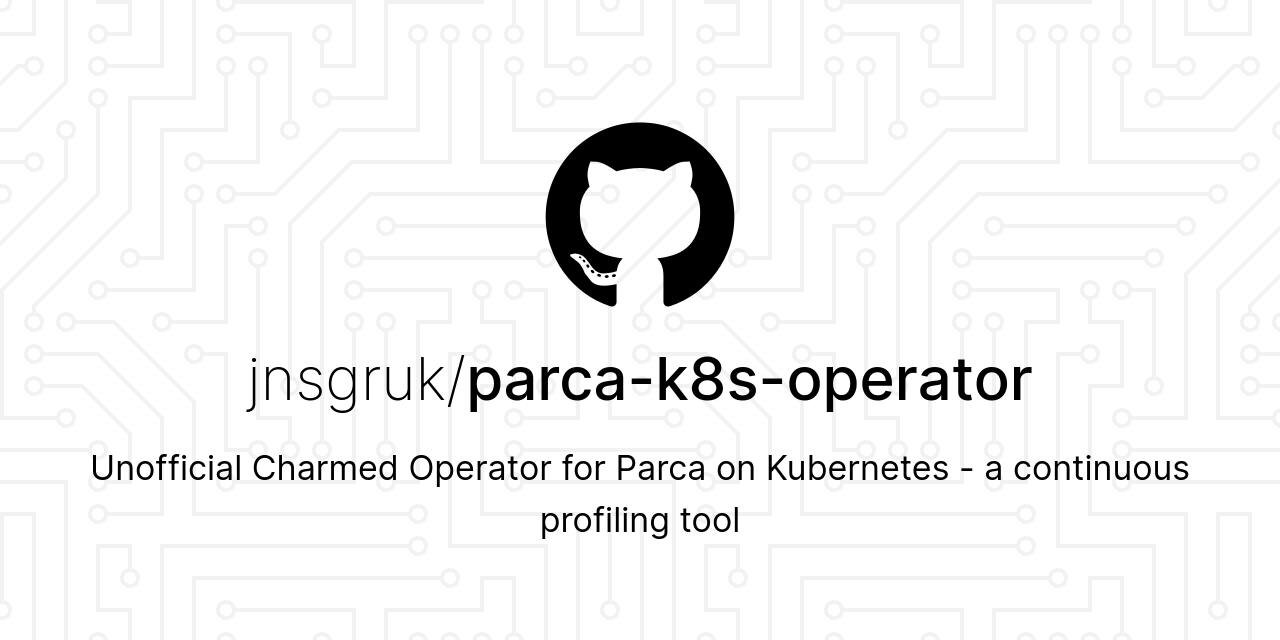 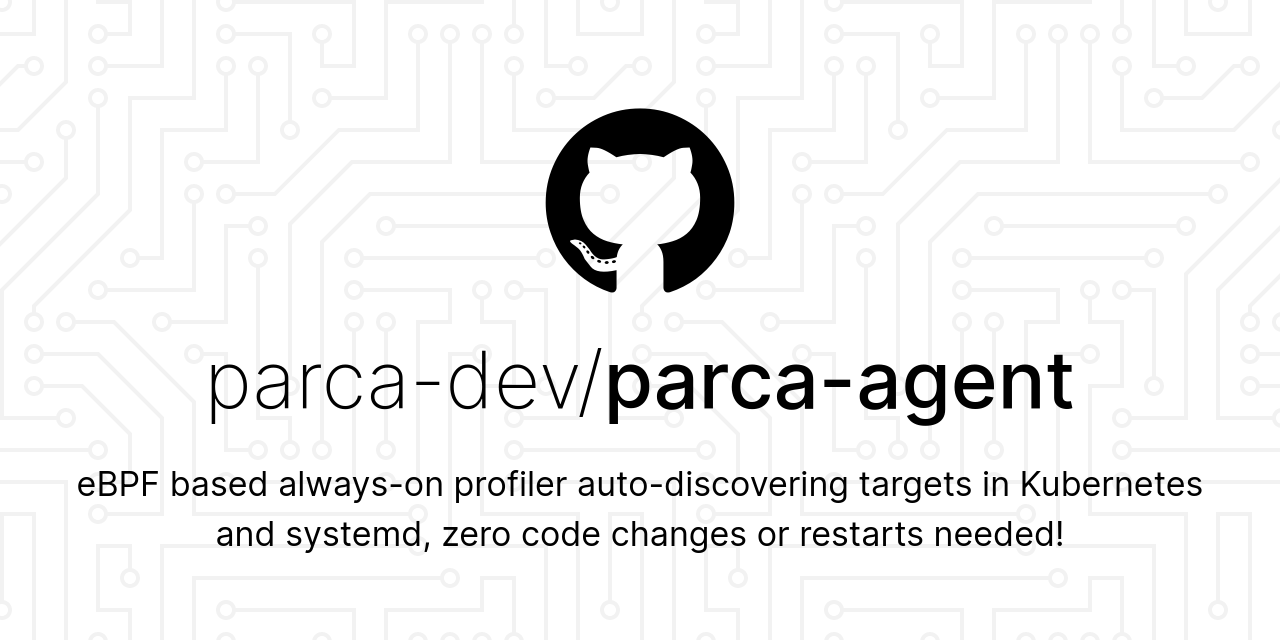 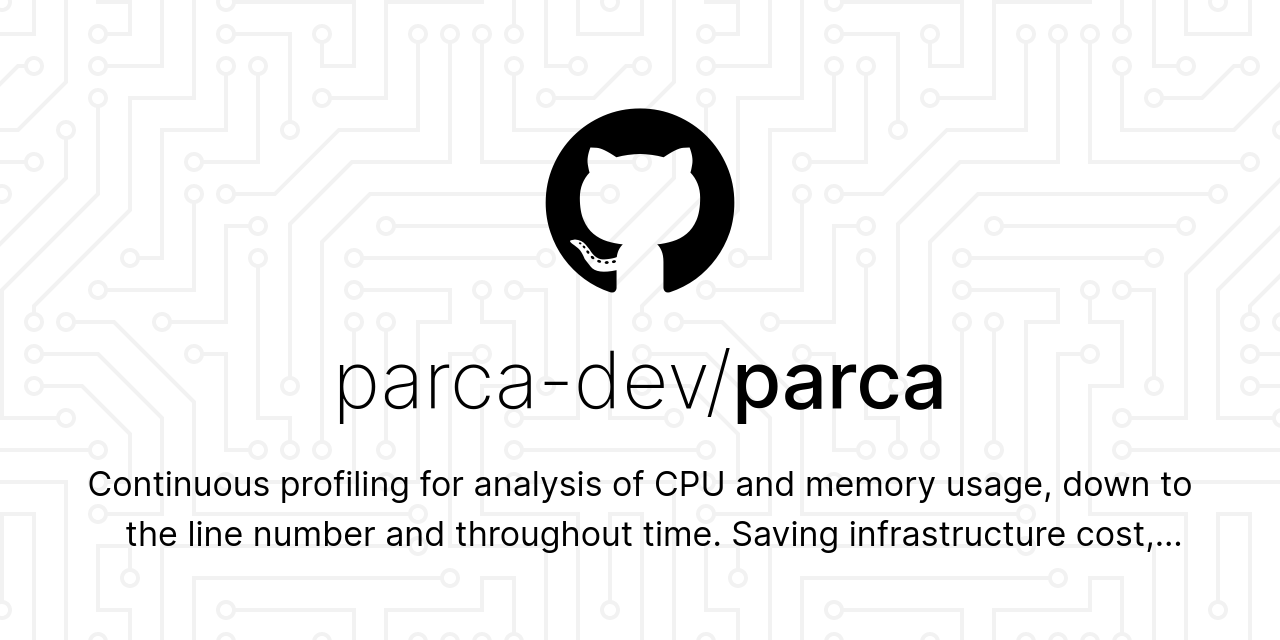 ‹#›
[Speaker Notes: You can find the code for the charmed operators on Github

FWIW I think the parca-operator machine charm is a nice example of how snaps can drastically simplify charmed operator code

There is a lot of shared code between the two

Both the agent and server components have adopted to snap packaging into the upstream repos]
🚀
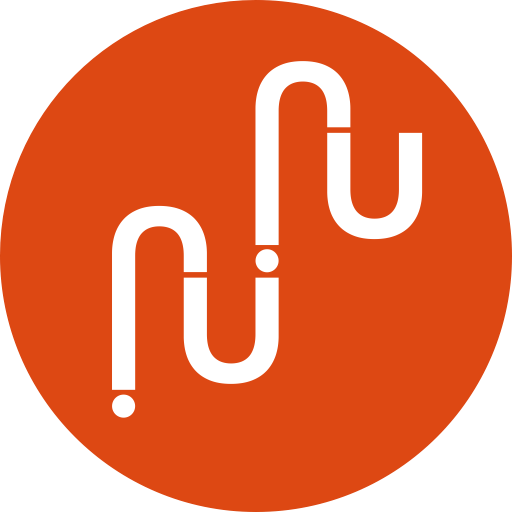 Watch this space
‹#›
[Speaker Notes: With Canonical's own Observability Stack well underway, this look forward to profiling lays an exciting path

Even just for the Juju project itself, the sorts of insights that can be yielded from continuous profiling are invaluable

Tracing the creation of individual goroutines down to the line of code, in production, at scale, could be a game changer

Juju is undergoing some changes in 3.0 - like having a controller charm

The post I linked shows how to profile a controller already

Look forward to that being much better integrated with the controller charm]